Curso de Psiquiatría Legal
Palma de Mallorca
21 de Enero de 2016

Dr. Jose Carlos Fuertes Rocañin
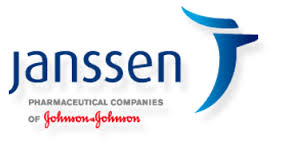 PROGRAMA
18,30 a 20,00 horas: 1ª Parte

La psiquiatría ¿especialidad de riesgo legal?

2) Problemas médico legales de la urgencia psiquiátrica  
     El ingreso en “observación” y las “altas rápidas”.
      Responsabilidad legal en la contención química/mecánica.
      Tratamiento psicofarmacológico urgente en menores de edad.

3) Límites legales de la prescripción en psiquiatría
       Prescripción fuera de ficha técnica (R.D. Ley 16/ 2012).
        Obligatoriedad de los protocolos, algoritmos y guías
        Responsabilidad penal y administrativa en la prescripción.                          

4) Psicofármacos y conducción de vehículos

20,00 a 21,00 horas: 2ª Parte

Panorama actual del tratamiento involuntario ambulatorio.
Agresión a los médicos: ¿Atentado contra la autoridad?
El secreto y la confidencialidad profesional en psiquiatría.

21,00 a 21,30 Debate científico